Библиотечно-культурный центр
“БАТИСКАФ”
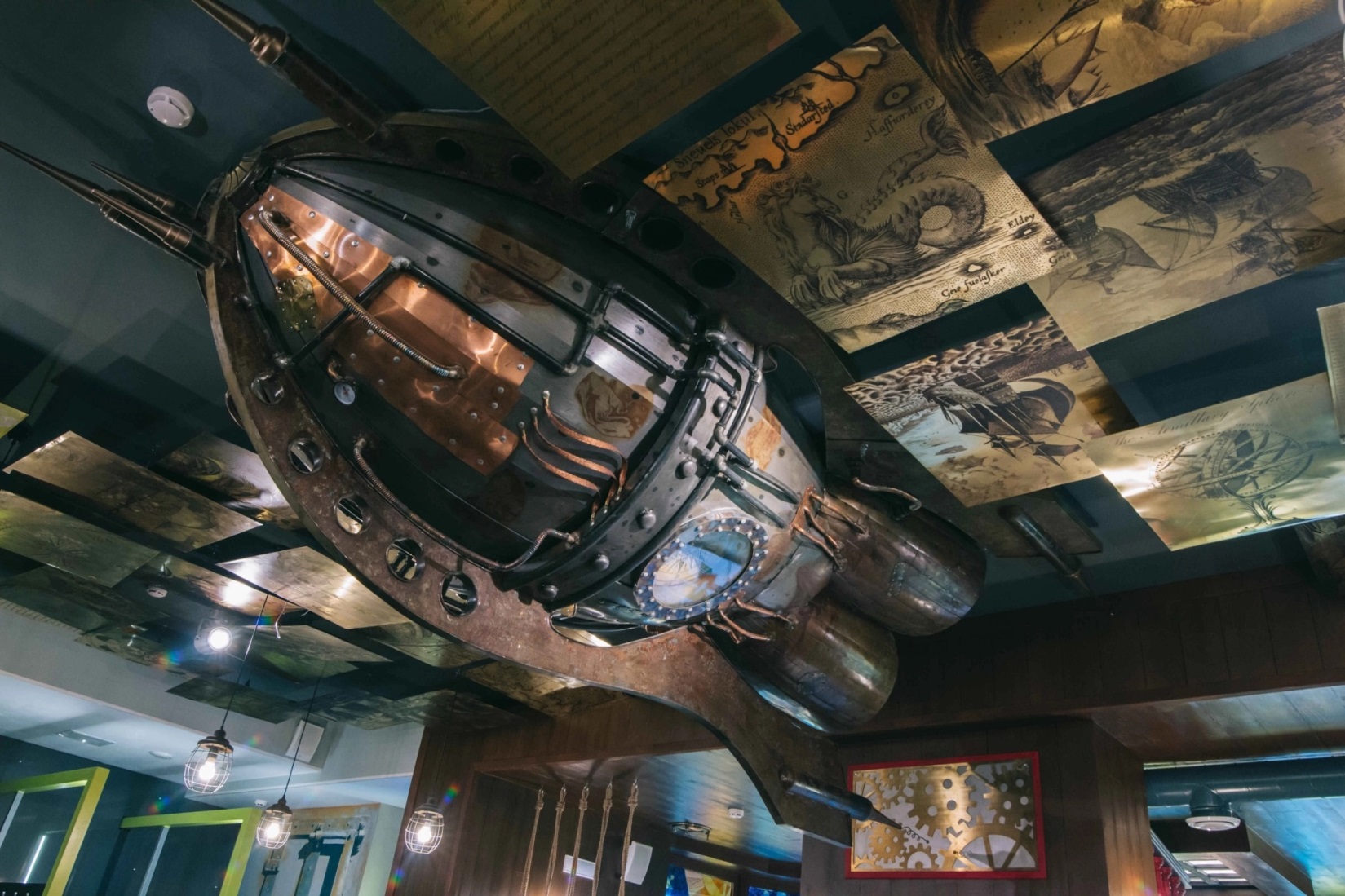 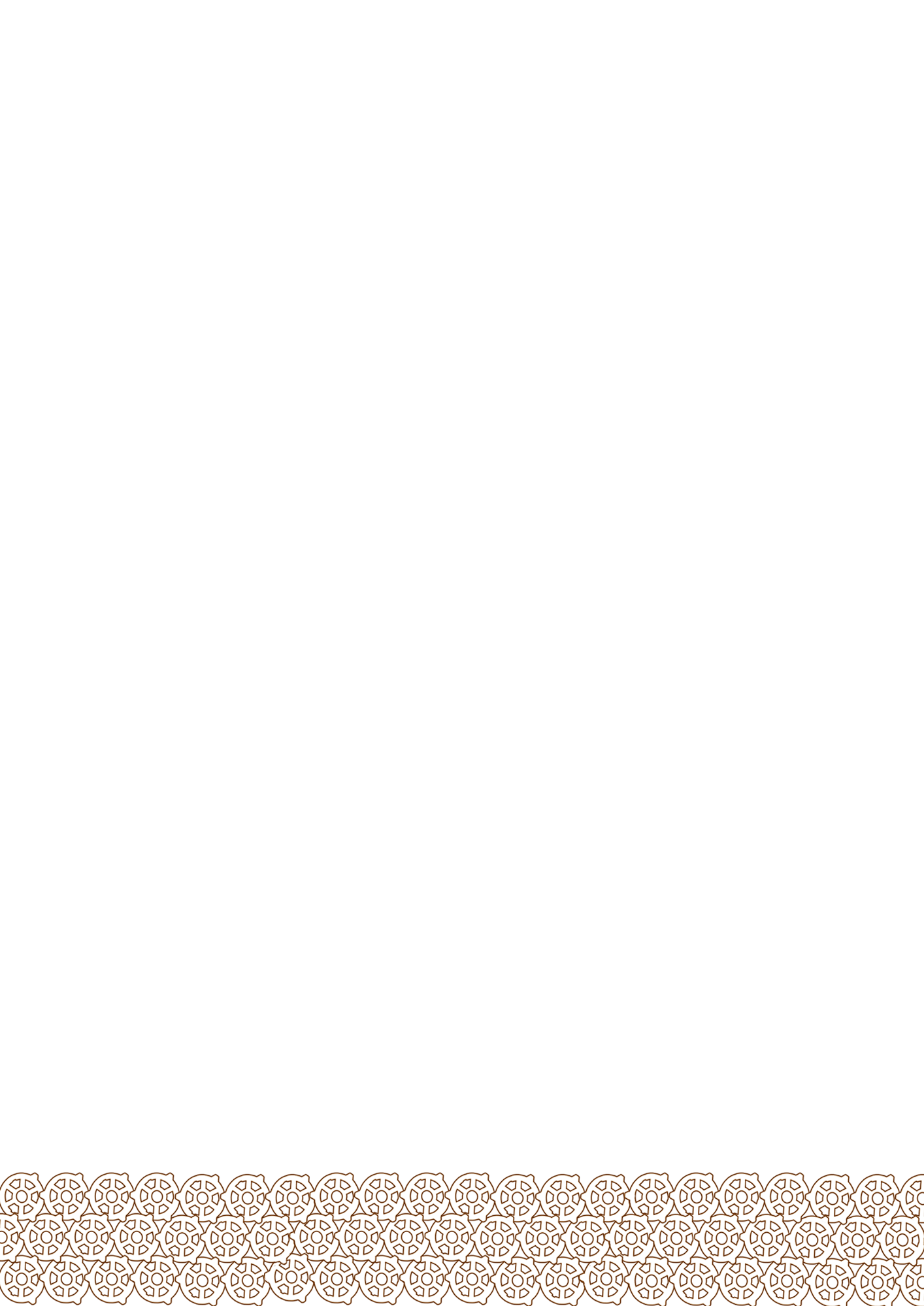 РОЛЬ БРЕНДА БИБЛИОТЕКИ 
В СТРУКТУРЕ БРЕНДА ТЕРРИТОРИИ 
(НА ПРИМЕРЕ БИБЛИОТЕЧНО-КУЛЬТУРНОГО ЦЕНТРА «БАТИСКАФ»)
Е.Г. Пустовалова, 
Заместитель директора по развитию 
СПб ГБУ «ЦБС Кронштадтского района»
БРЕНД БИБЛИОТЕКИ
Бренд библиотеки — это отдельно взятое  библиотечное учреждение со всеми его основными характеристиками, а также набор возможных характеристик, ожиданий, ассоциаций, преимуществ, которые воспринимаются потребителями и приписываются данной библиотеке.

Бренд библиотеки — особая форма идентичности, которая рождается в процессе конкуренции на рынке библиотечных услуг (внутренняя и внешняя) и впоследствии распознается целевой аудиторией на основе ценностно-рациональных и эмоционально-оценочных мотивов.

Основы для построения бренда: кадровый потенциал, организация библиотечного обслуживания, эмоциональная привлекательность, материально-техническая база.

Основные компоненты бренда библиотеки: 
миссия, видение бренда библиотеки руководством;
описание основной целевой аудитории библиотеки;
рациональные атрибуты бренда (книжный фонд, мероприятия);
обещание бренда (преимущества библиотеки);
индивидуальность бренда (логотип, слоган, графические элементы)
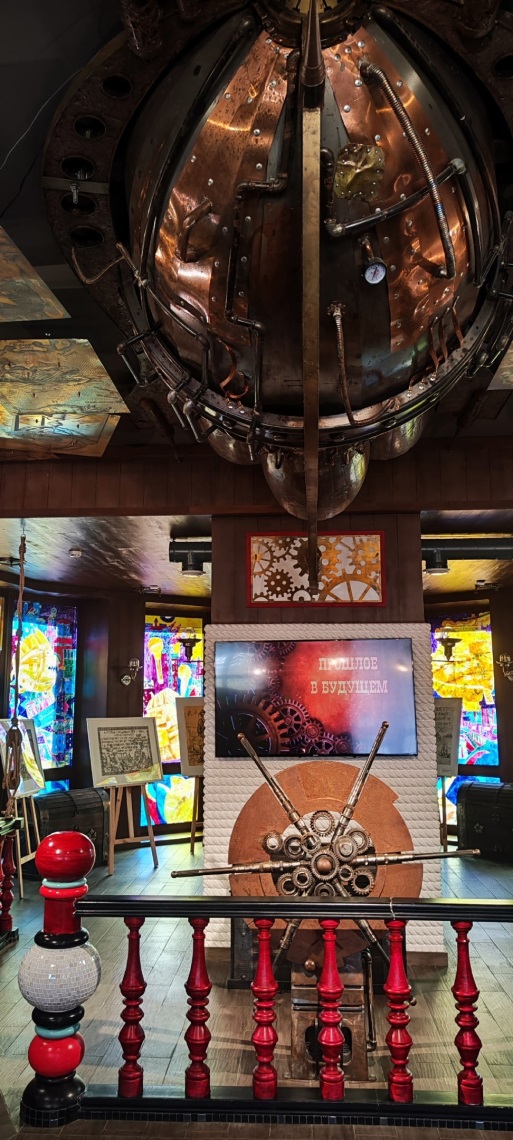 ХАРАКТЕРИСТИКА БКЦ «БАТИСКАФ»
БКЦ «Батискаф» – единственная в мире библиотека в стиле «стимпанк»

Стимпанк – альтернативная вселенная,
в которой главенствуют технологии паровых машин

Место базирования БКЦ «Батискаф» –  Кронштадт

Целевая аудитория – дети и молодежь

Основным направлением деятельности БКЦ «Батискаф» –  популяризация технических и естественных наук
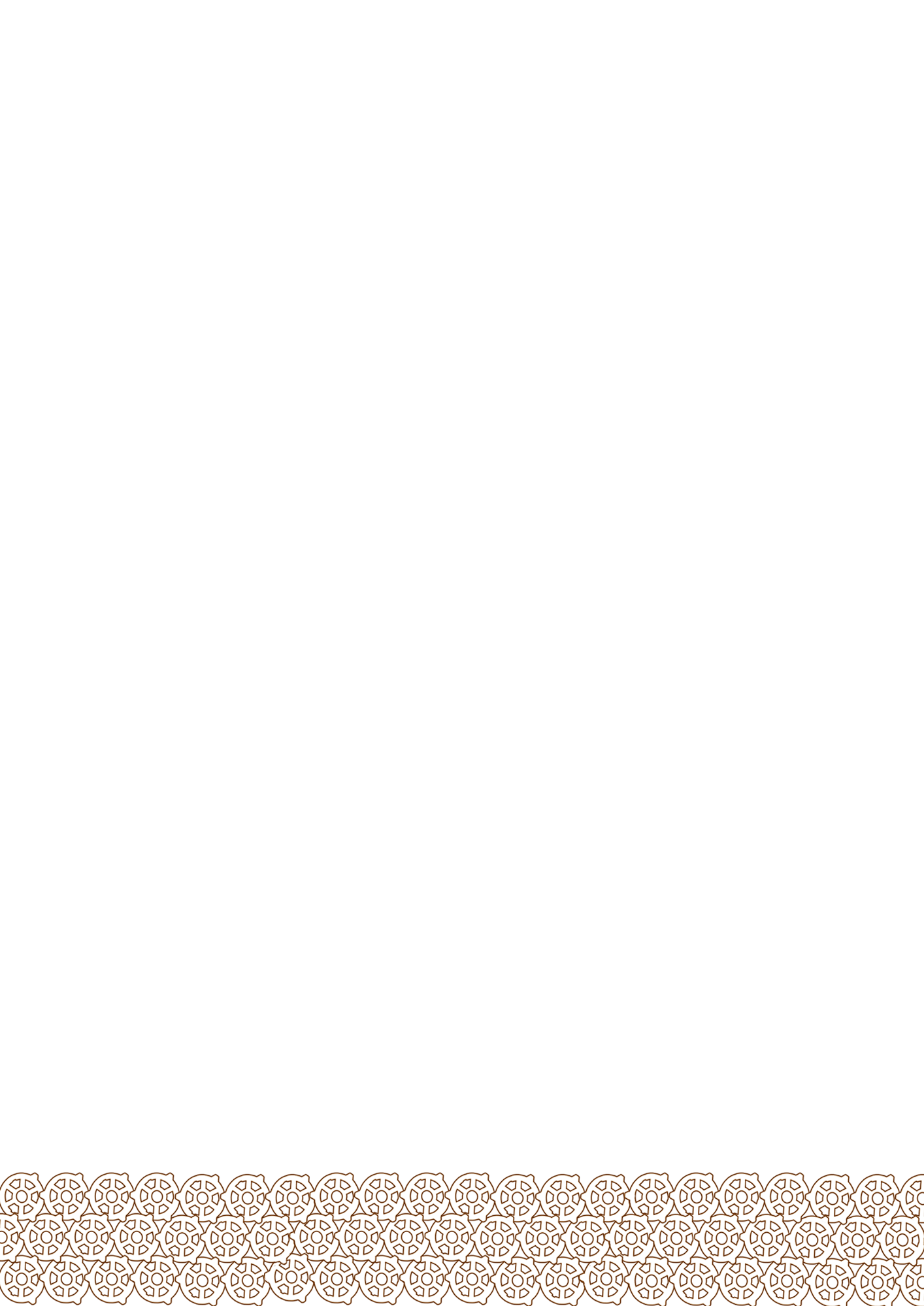 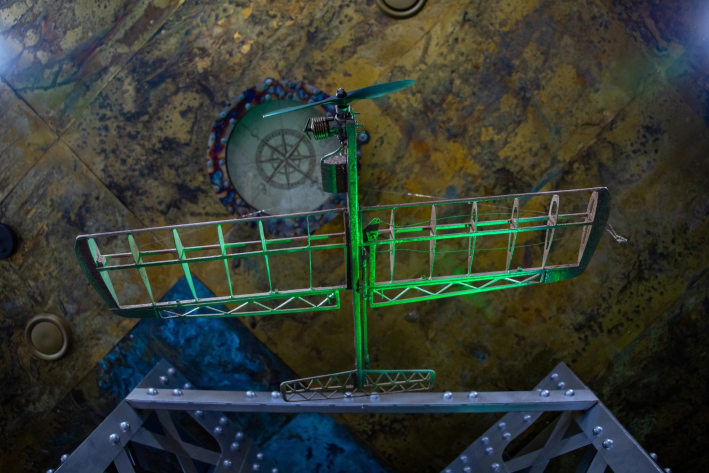 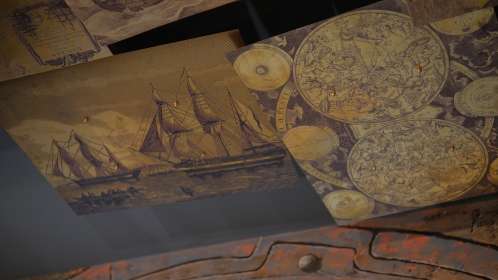 Элементы бренда БКЦ «БАТИСКАФ»
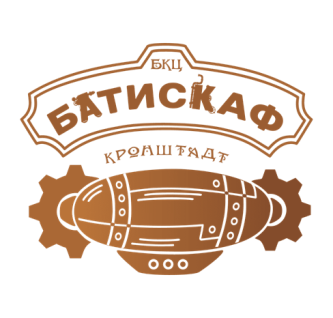 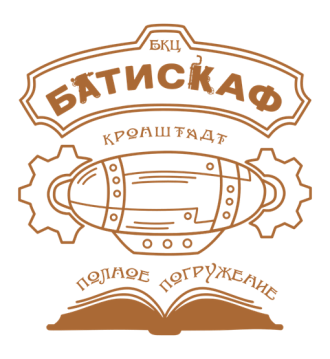 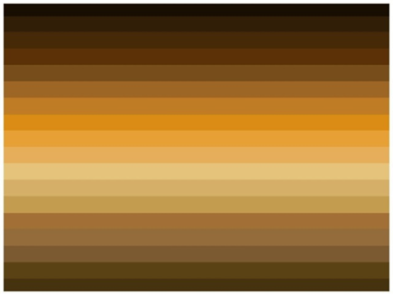 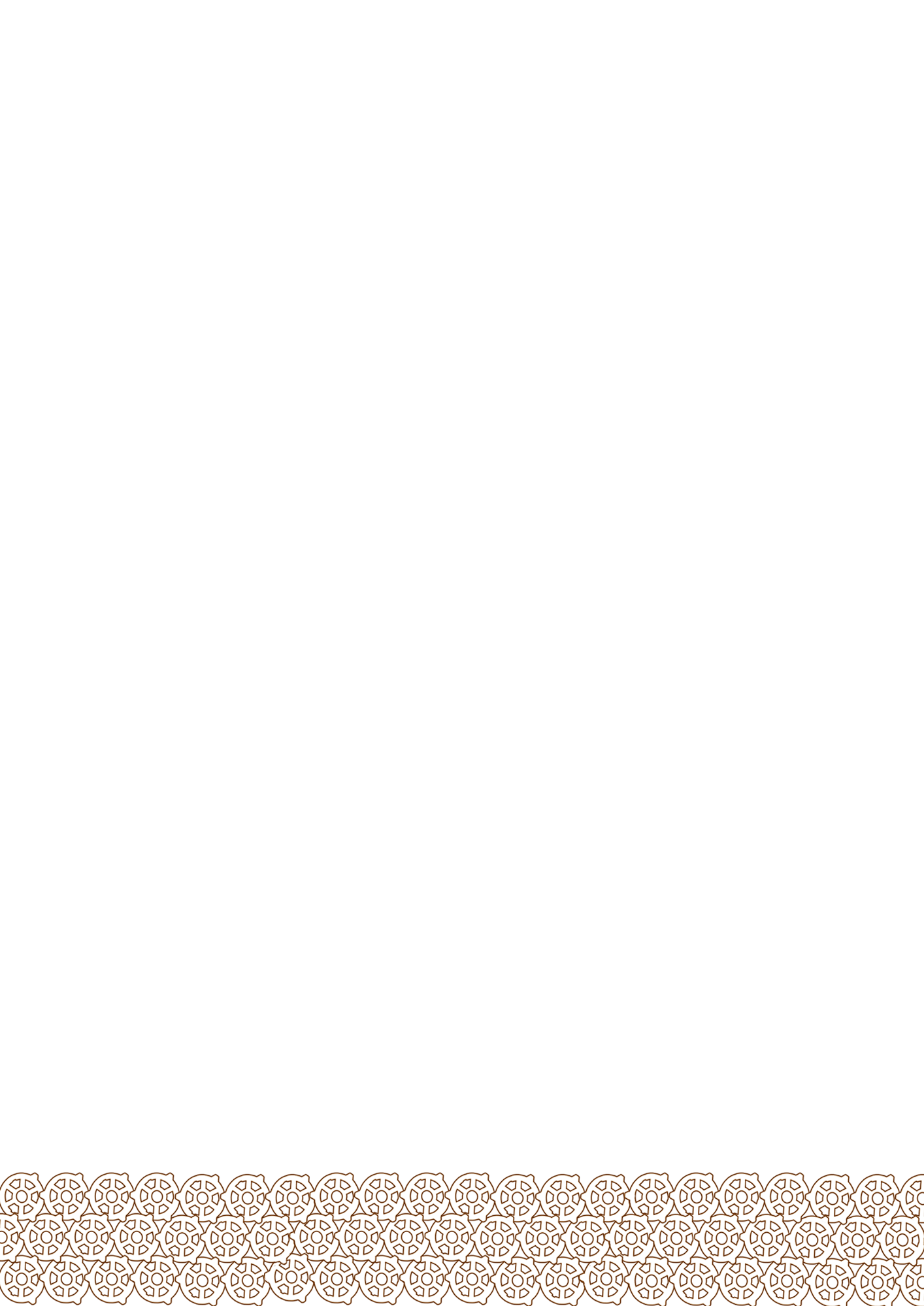 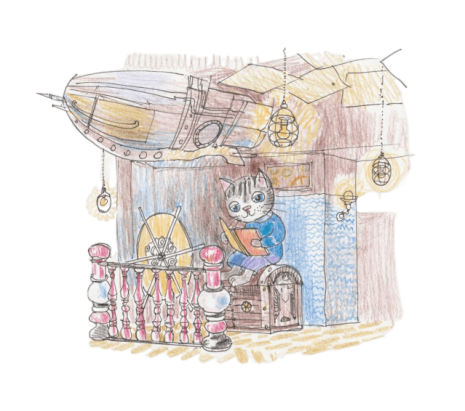 ДРЕСС-КОД
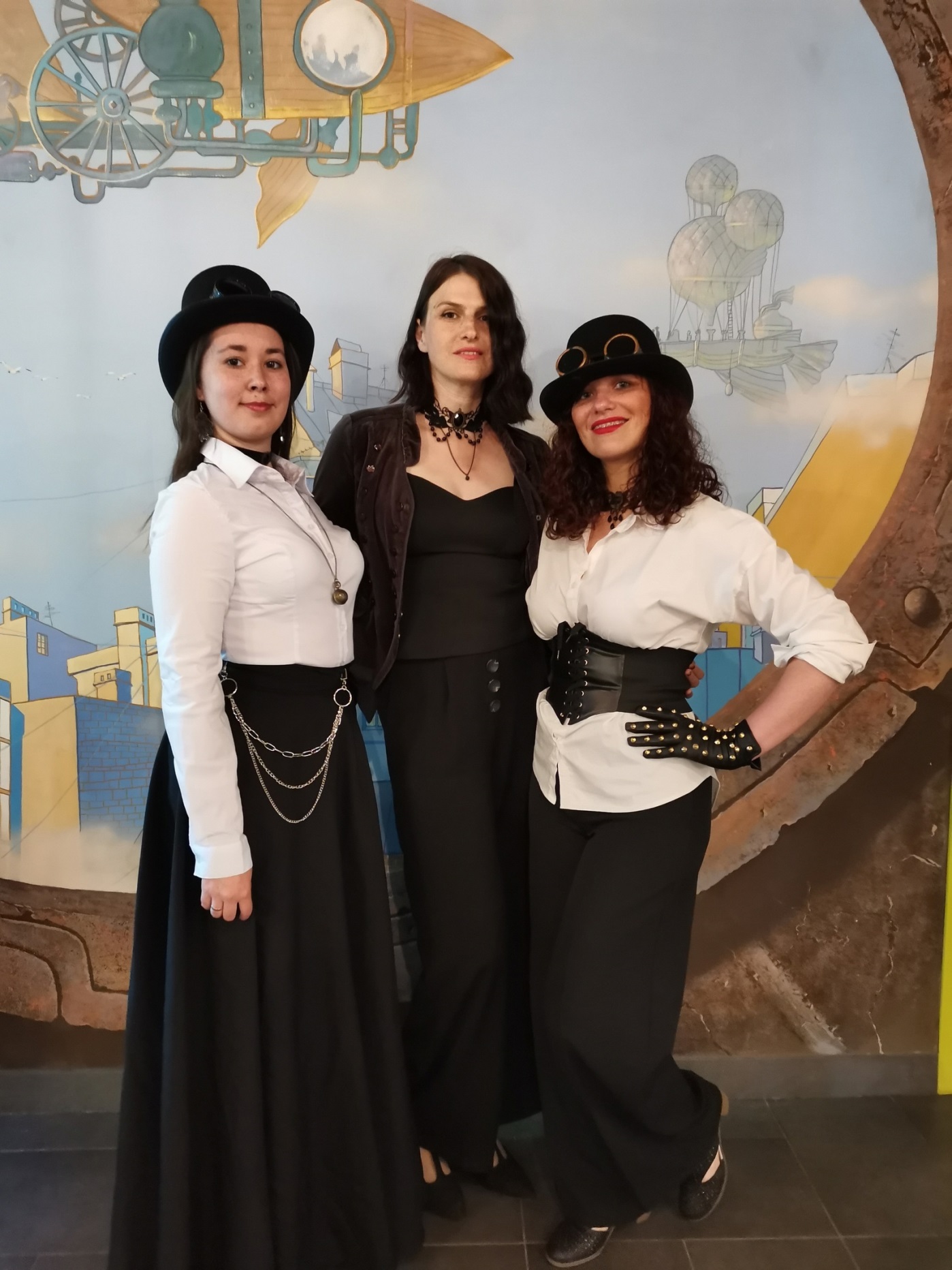 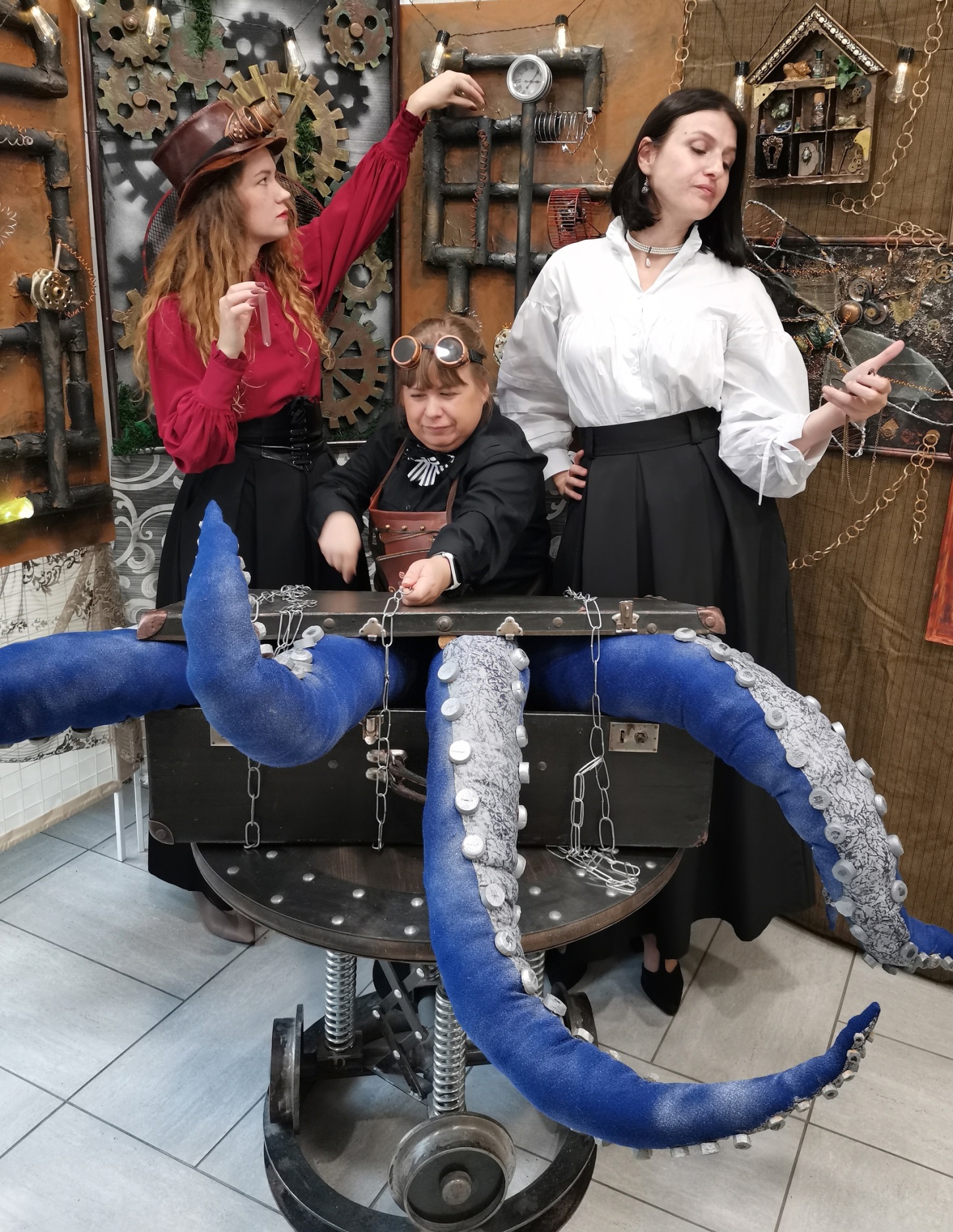 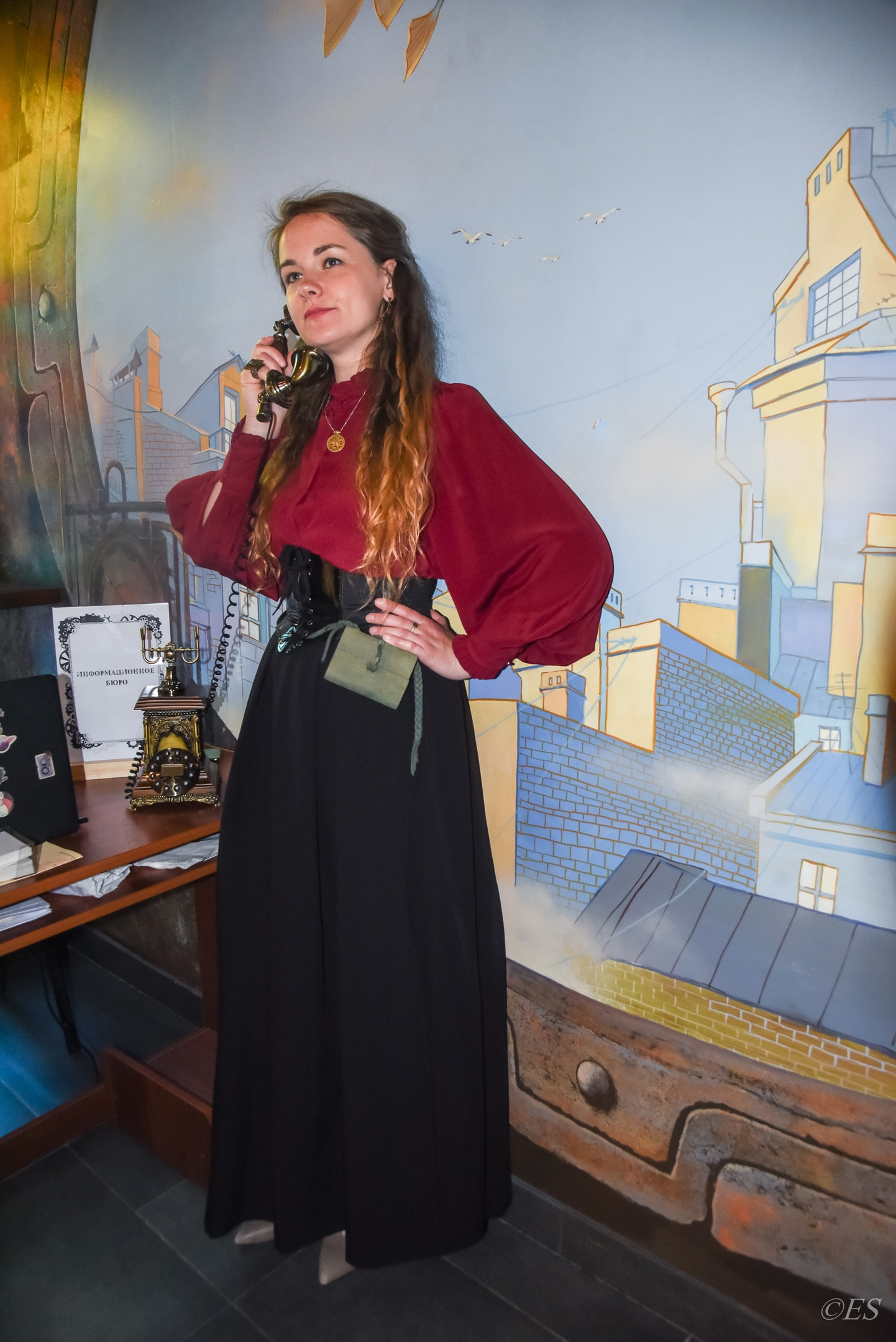 БРЕНД ТЕРРИТОРИИ
Бренд территории — это политический, экономический, научный, образовательный, социокультурный потенциал.


«Фундамент» территориального бренда:
 
официальные государственные символы;

памятники архитектуры;

мифы и легенды о территории;

известные личности;

корпоративные бренды;

бренды социальных организаций;

событийные бренды.
ХАРАКТЕРИСТИКА КРОНШТАДТА
Кронштадт - город изобретателей, мечтателей и первооткрывателей.

Визуальный облик города изобилует грубыми архитектурными формами: форты, чугунная мостовая, доковый мост, склады
Русское слово «пароход» придумал пассажир парохода «Елизавета» во время первого рейса из Санкт-Петербурга в Кронштадт.
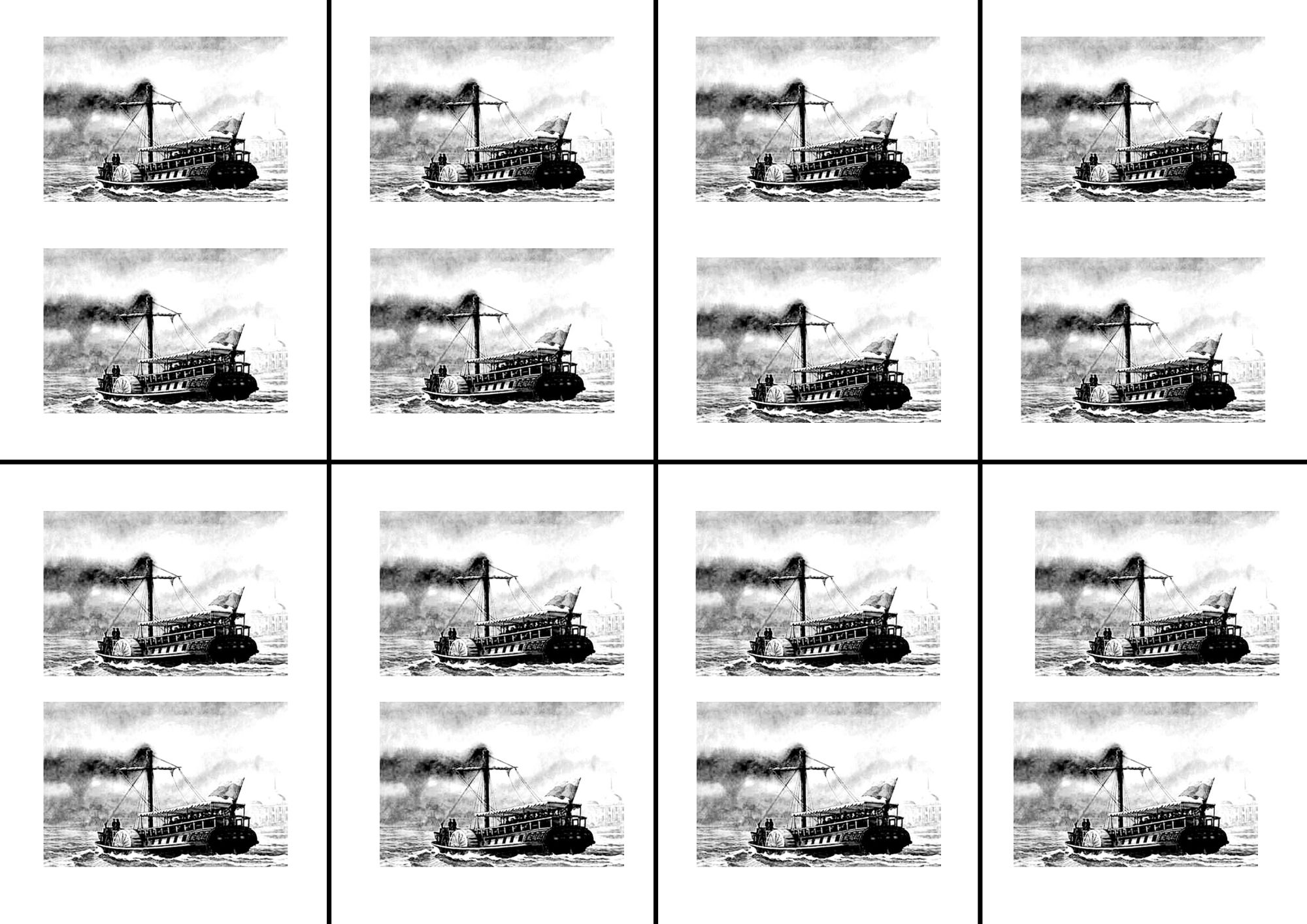 Известная на весь мир чугунная мостовая Кронштадта, уникальный памятник дорожного строительства XIX века, - идеальный образец стиля «стимпанк»
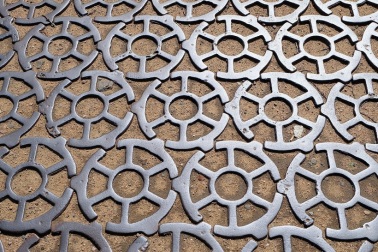 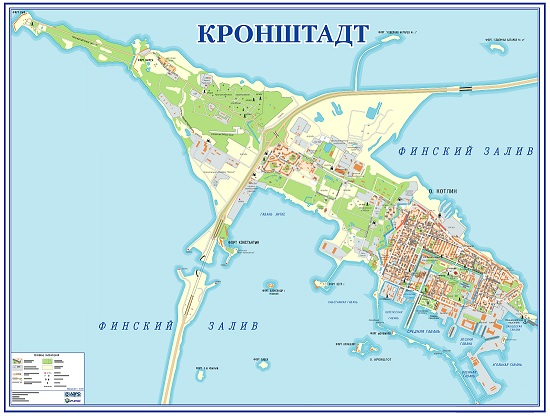 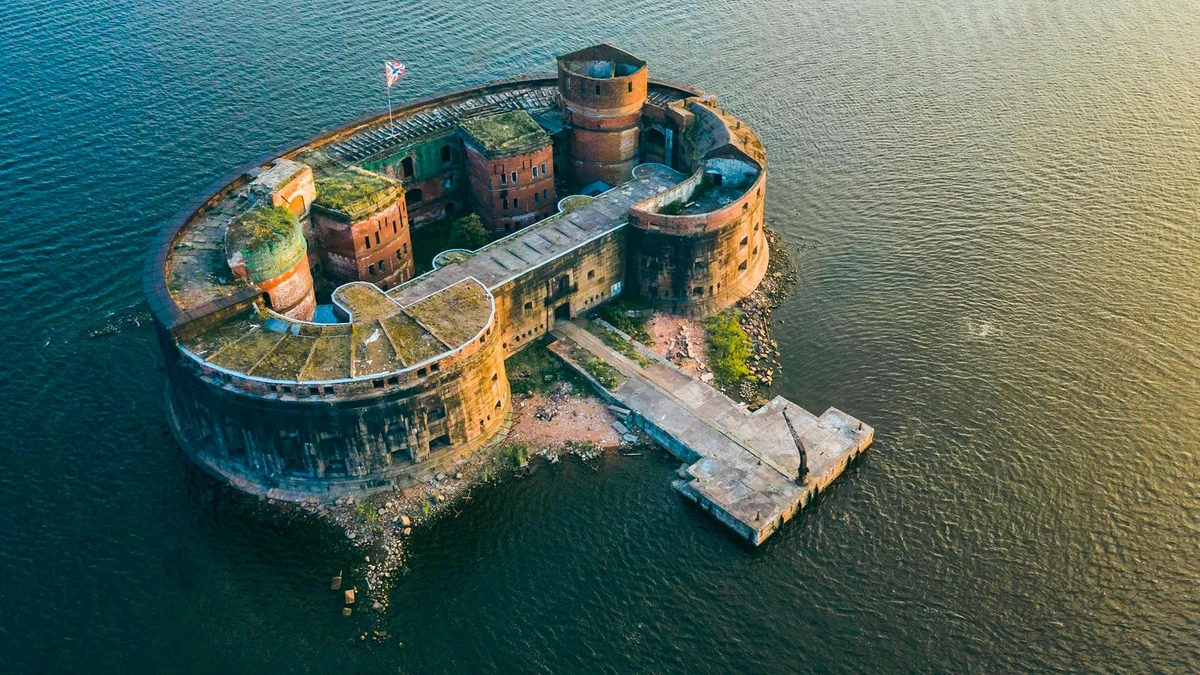 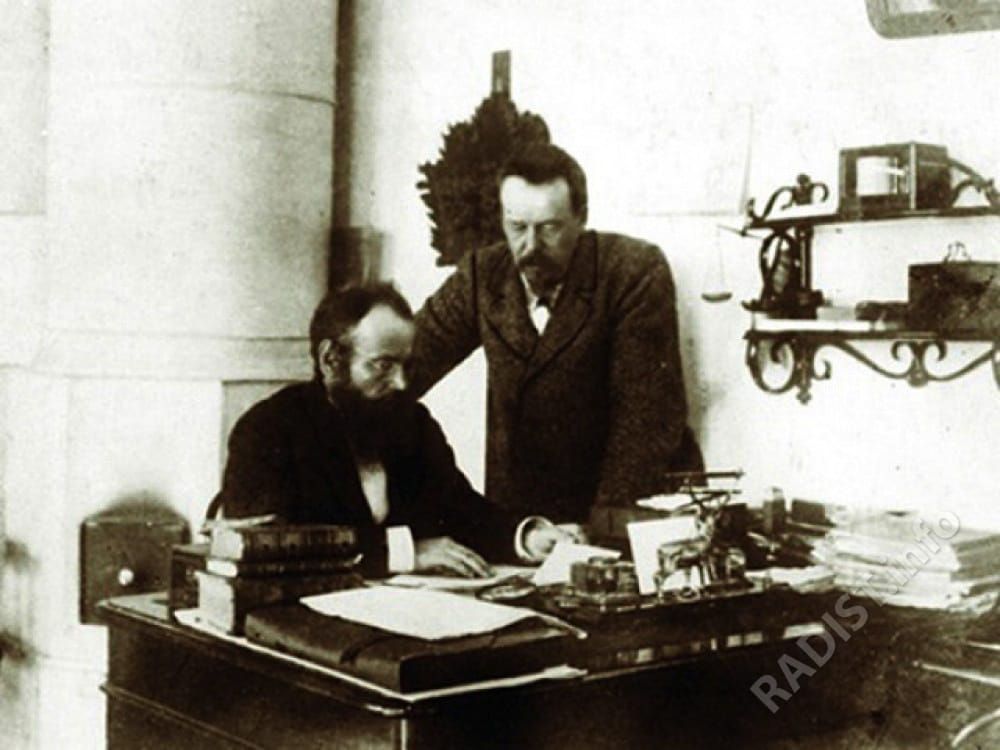 город, в котором было сделано более 100 значимых изобретений и внедрены многие передовые технологии
БРЕНД БИБЛИОТЕКИ КАК ОСНОВА ПОСТРОЕНИЯ ТЕРРИТОРИАЛЬНОГО БРЕНДА
Бренд библиотеки
Книжные фонды
Здания
Мероприятия
Фонд редкой книги
Фасад
Разовые мероприятия
Специализация фонда
Внутренний интерьер
Событийные мероприятия
Арт-объекты
ИНТЕРЬЕР БКЦ «БАТИСКАФ»
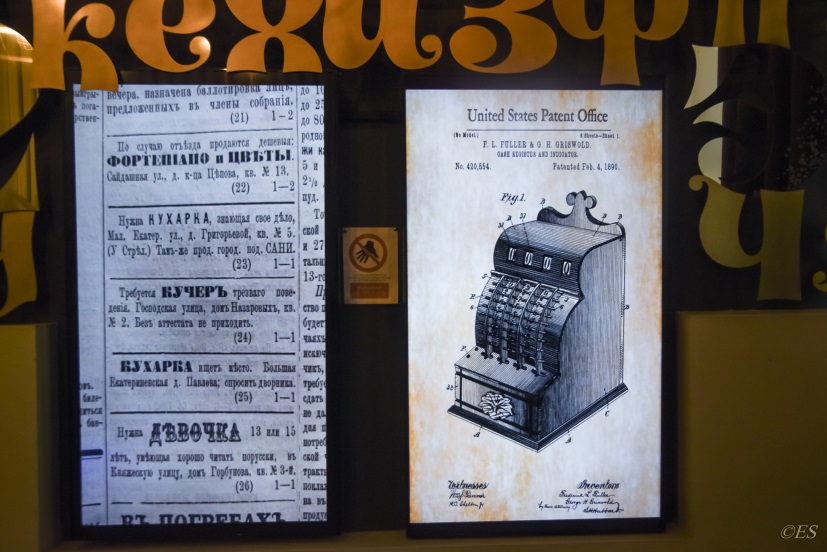 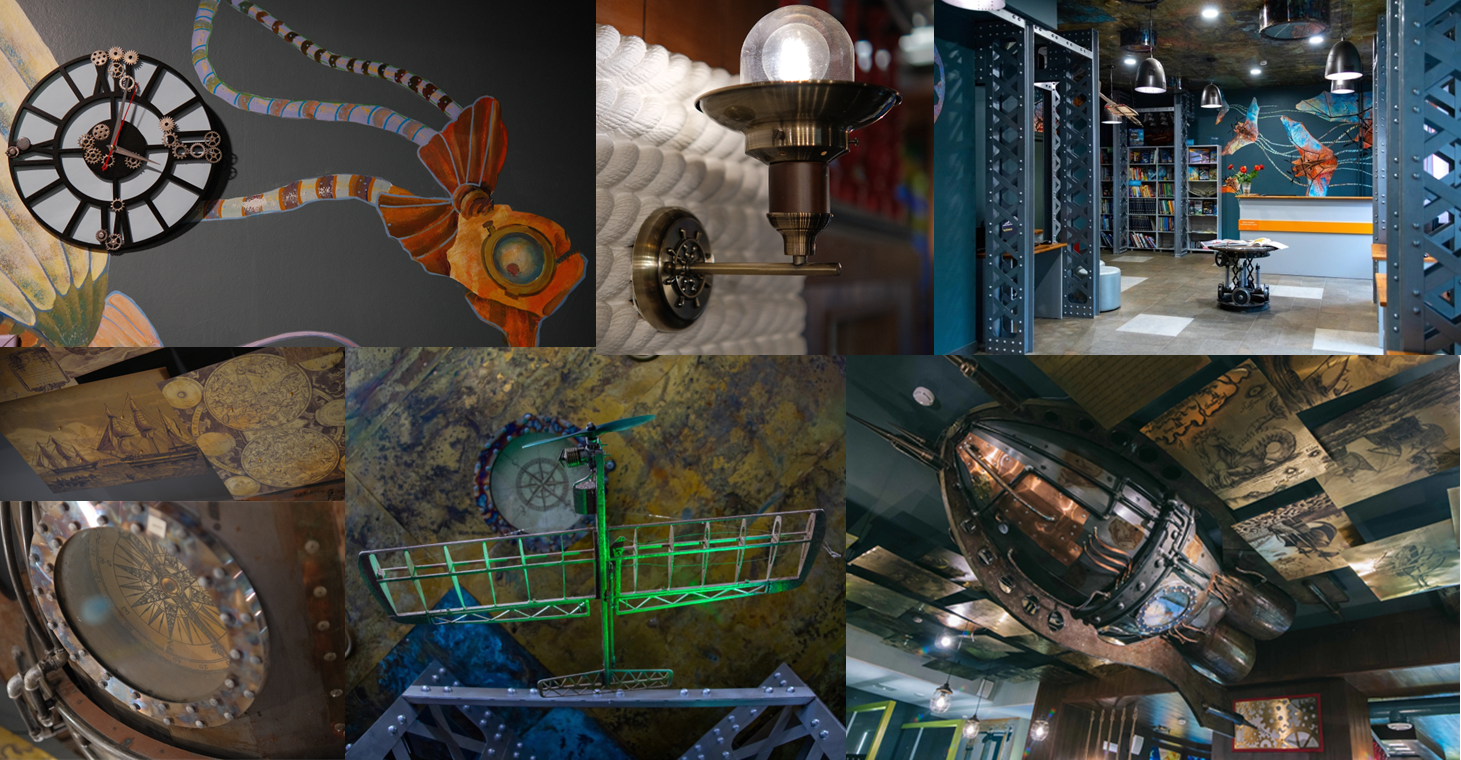 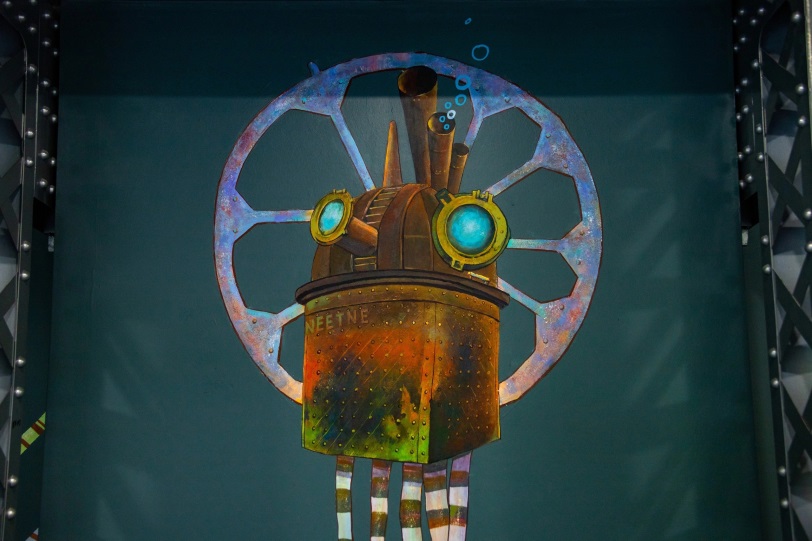 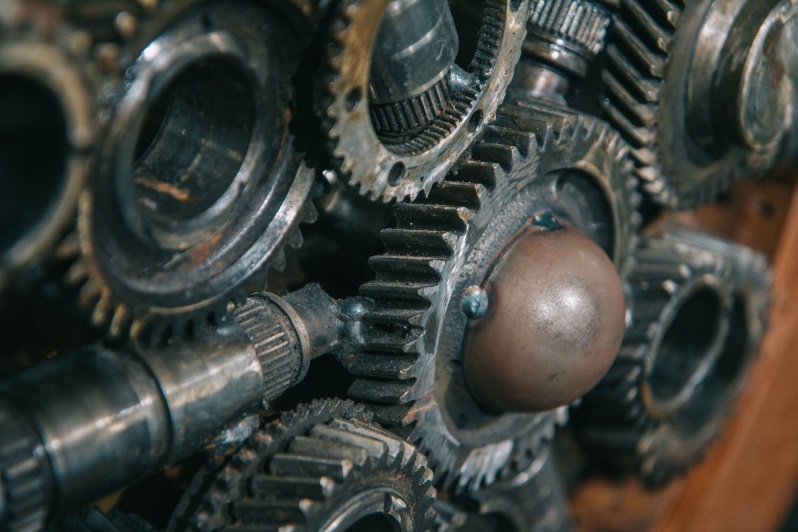 МЕРОПРИЯТИЯ БКЦ «БАТИСКАФ»
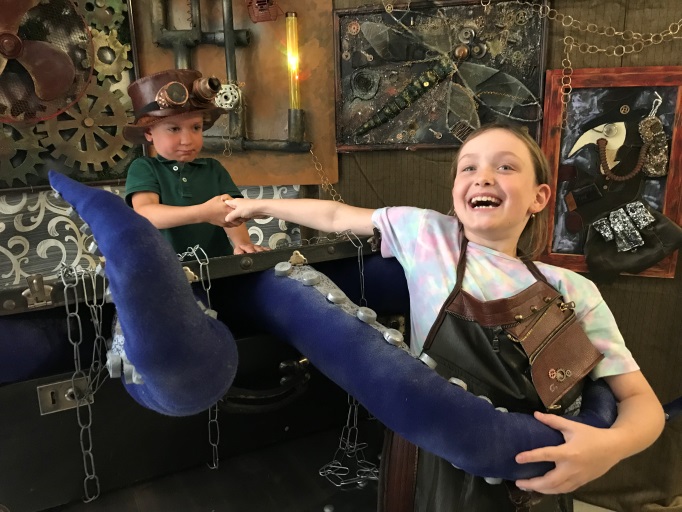 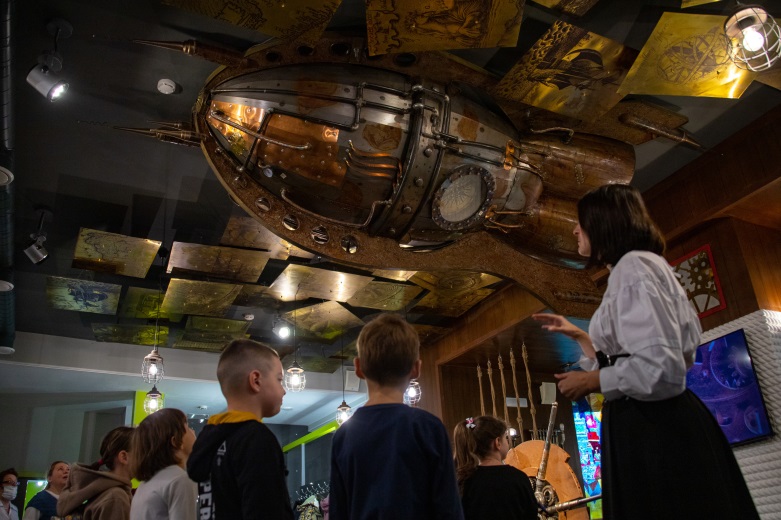 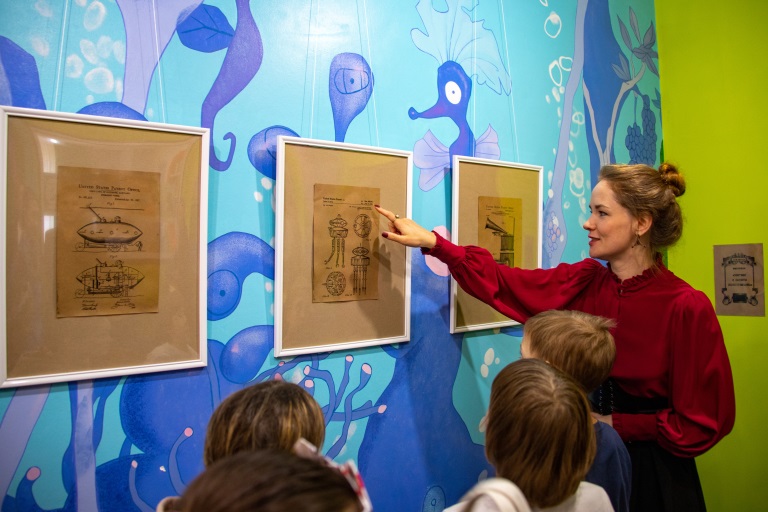 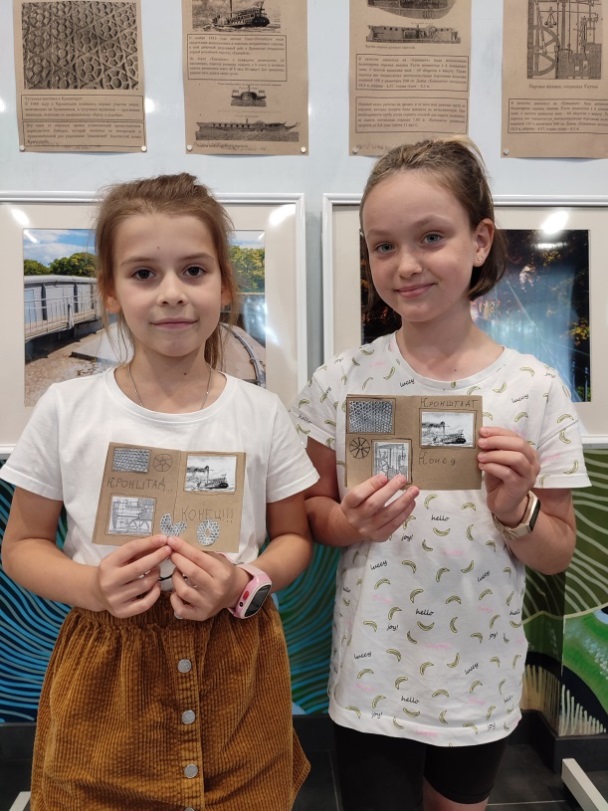 Выставка архивов патентного бюро США викторианской эпохи
Экскурсии «Прошлое в будущем. Эстетика стимпанка в современной библиотеке»
Фестиваль стимпанка «Гогглы и шестеренки»
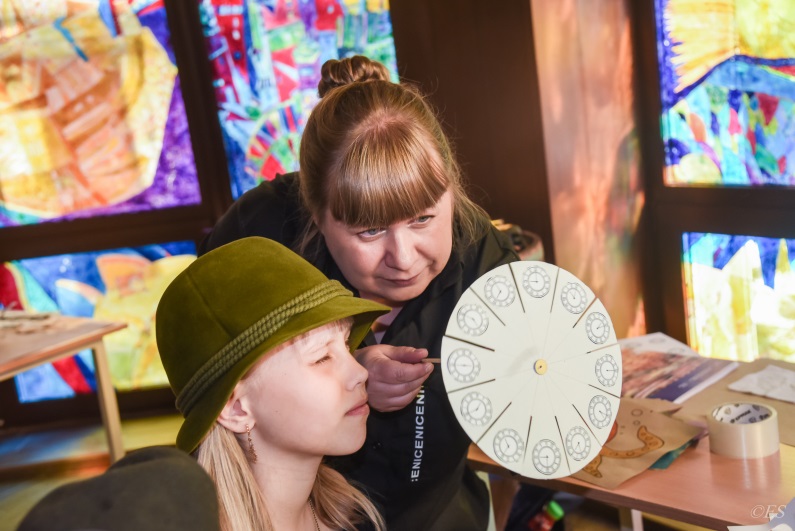 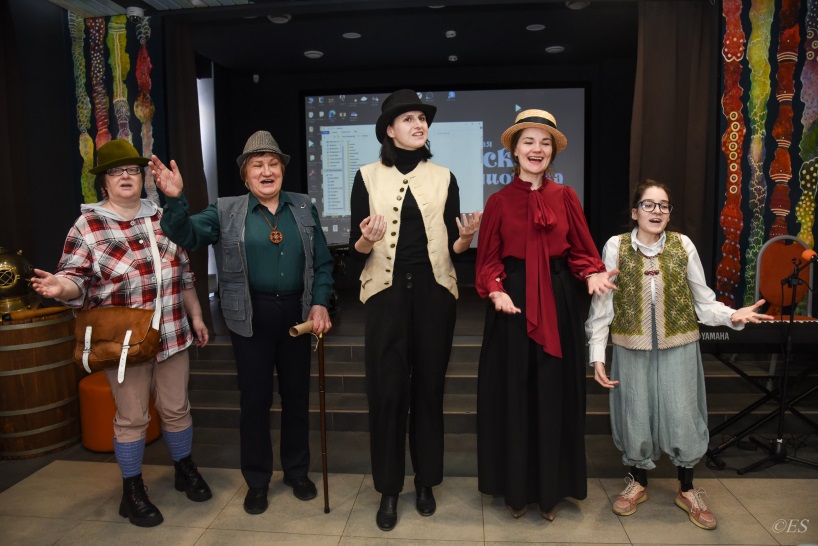 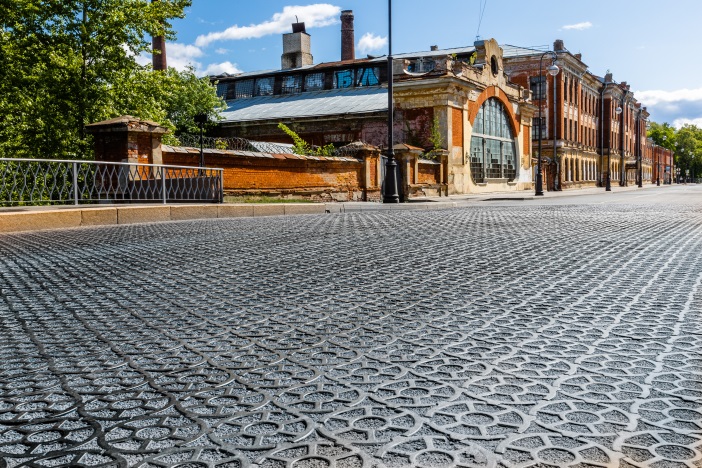 Лаборатория зинов
«Паровой Кронштадт»
Фотовыставка А. Шеина
«Эстетика стимпанка. Новый взгляд на Кронштадт»
Мастер-классы по изготовлению викторианских игрушек
Квест
«Внутри библиотеки
за 80 минут»
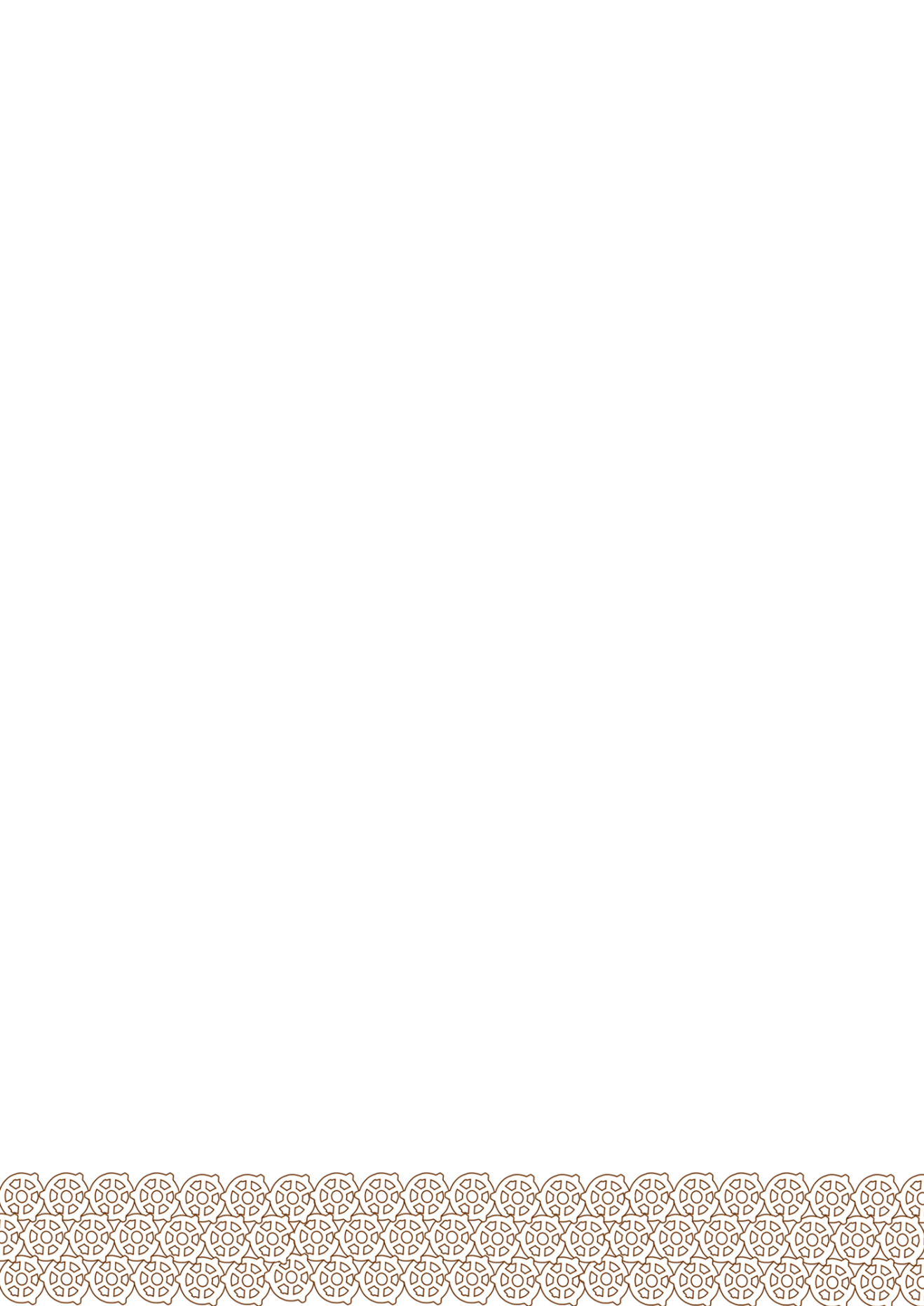 СТИМПАНК-ФЕСТИВАЛЬ «ГОГГЛЫ И ШЕСТЕРЕНКИ»:
ОСНОВНАЯ ХАРАКТЕРИСТИКА
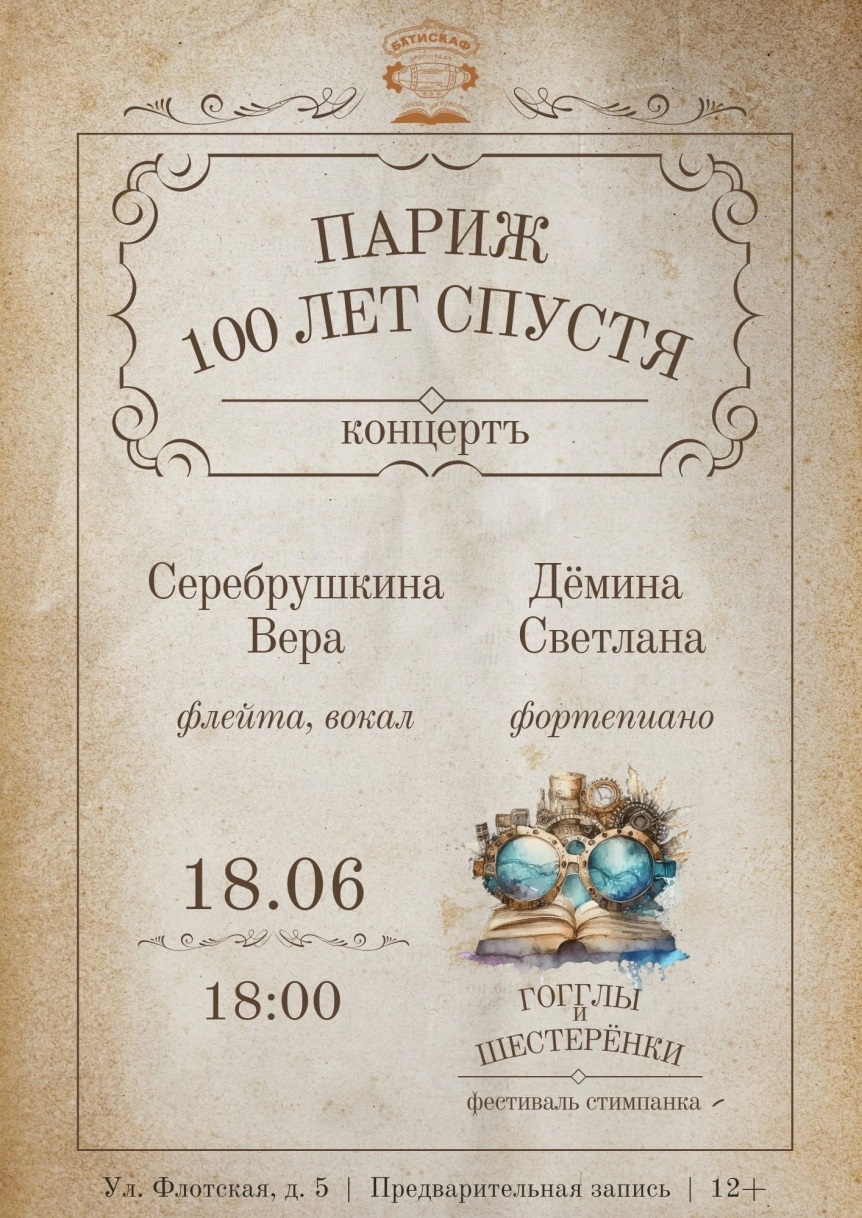 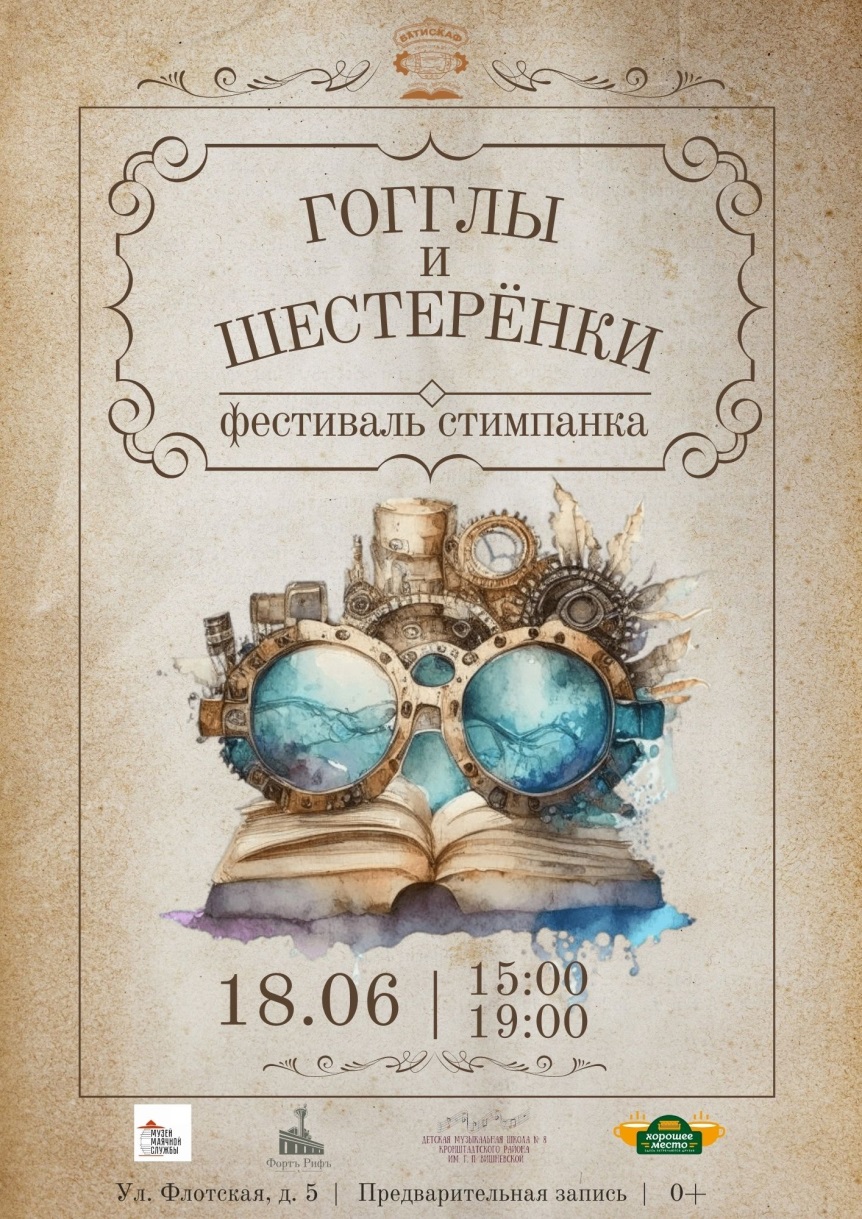 Форма мероприятия: фестиваль
Целевая аудитория: подростки и молодежь
Цель мероприятия: популяризация деятельности библиотеки для молодежной аудитории.
Планируемая посещаемость мероприятия: 150 человек
Продолжительность мероприятия: 4 часа
Количество площадок: 7 площадок
Количество мероприятий: 33 мероприятия
18 июня 2023 года
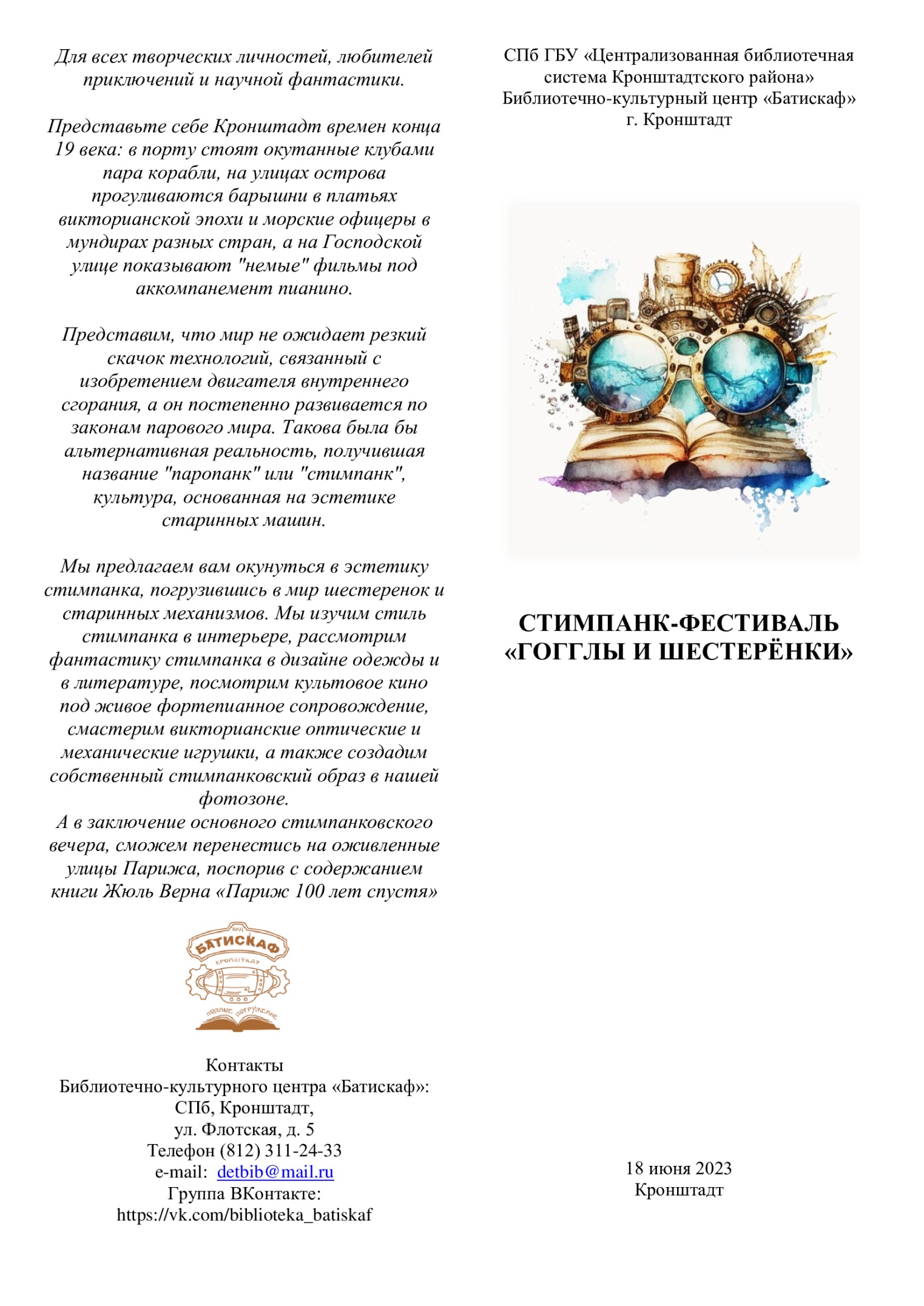 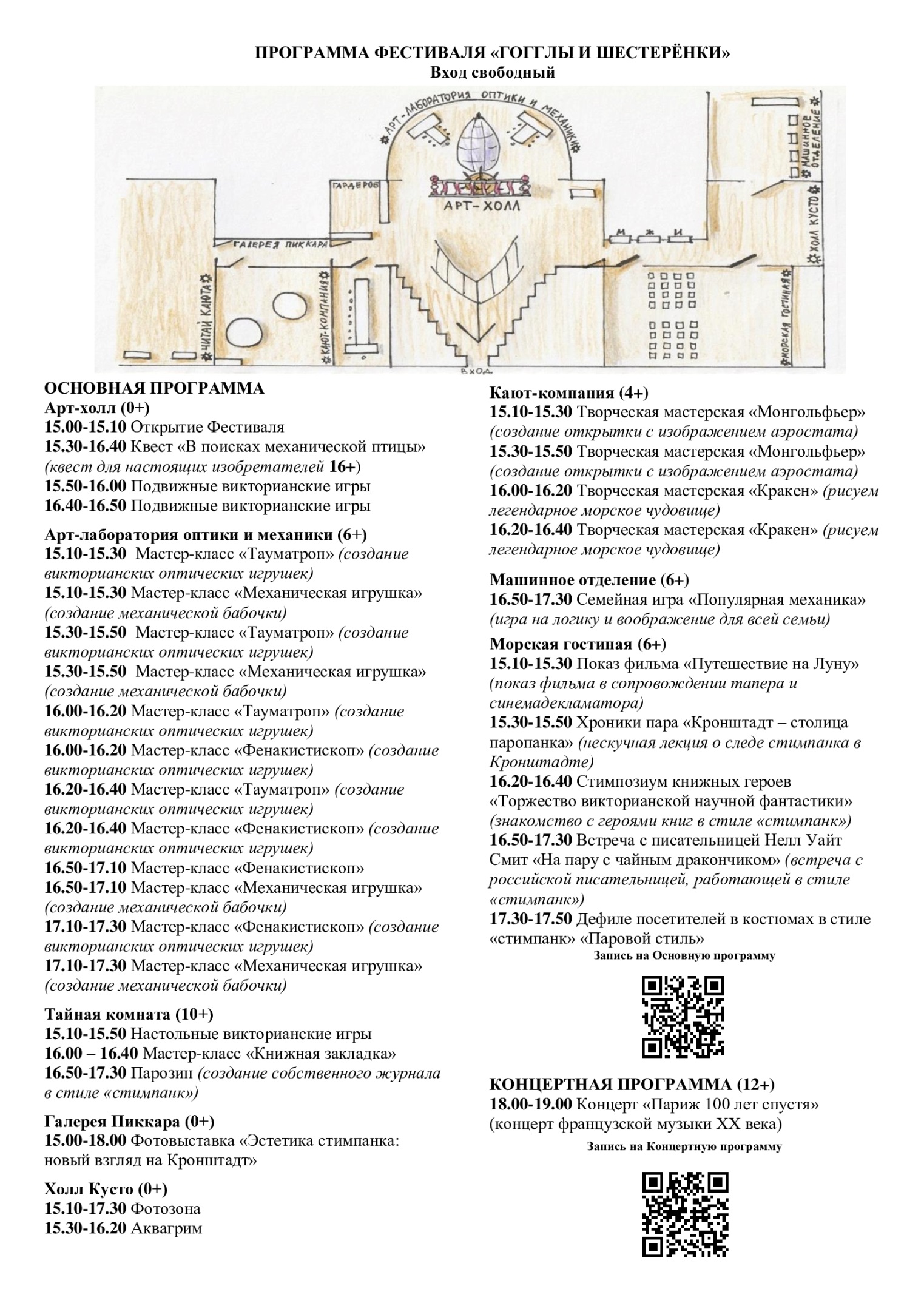 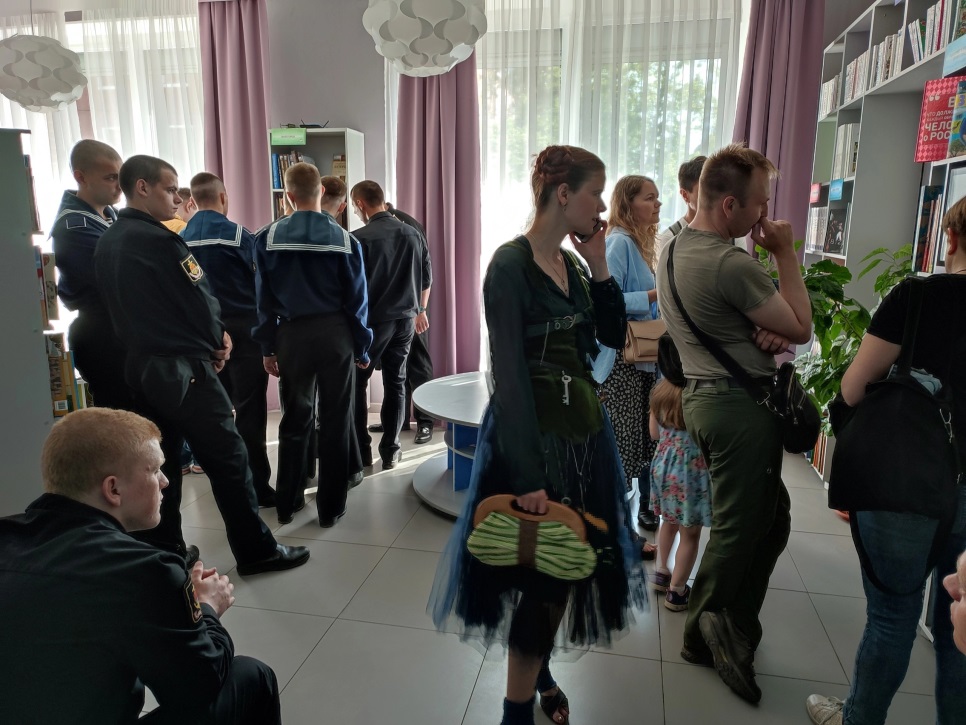 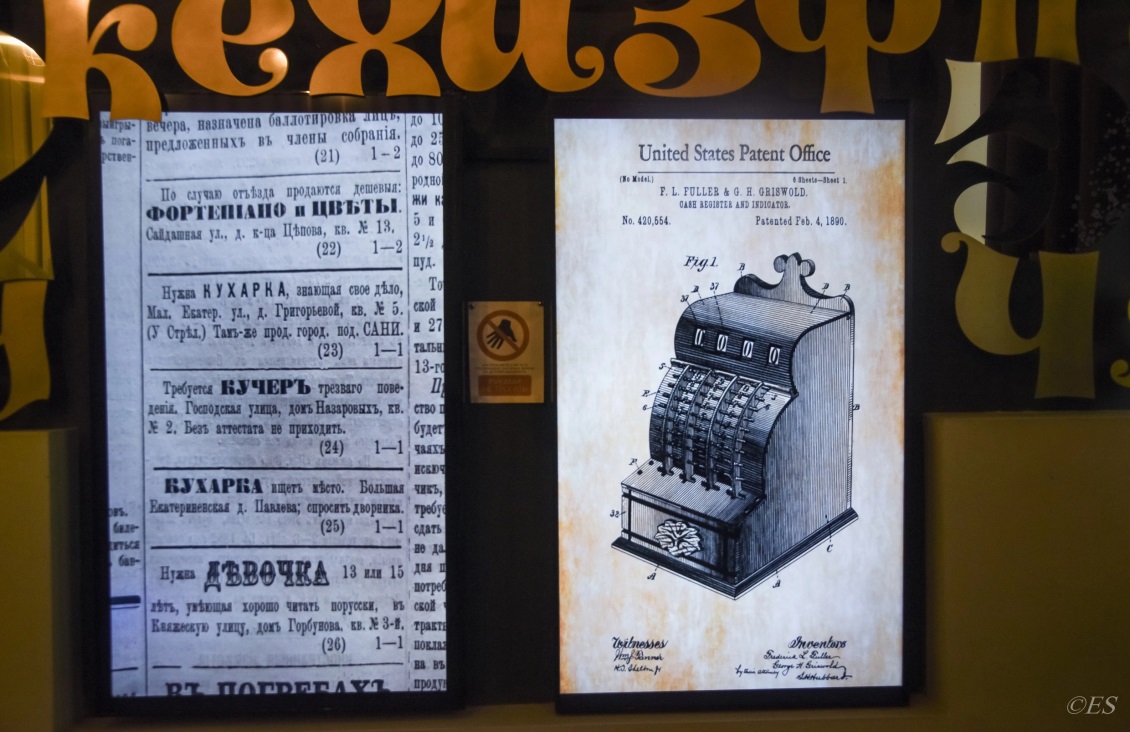 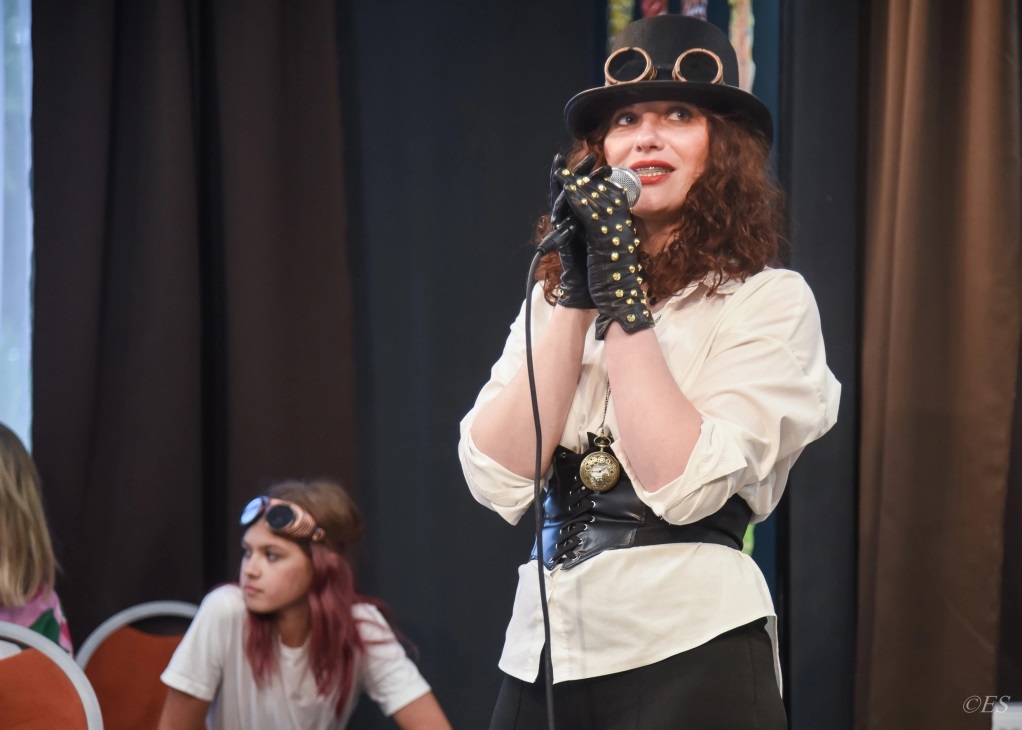 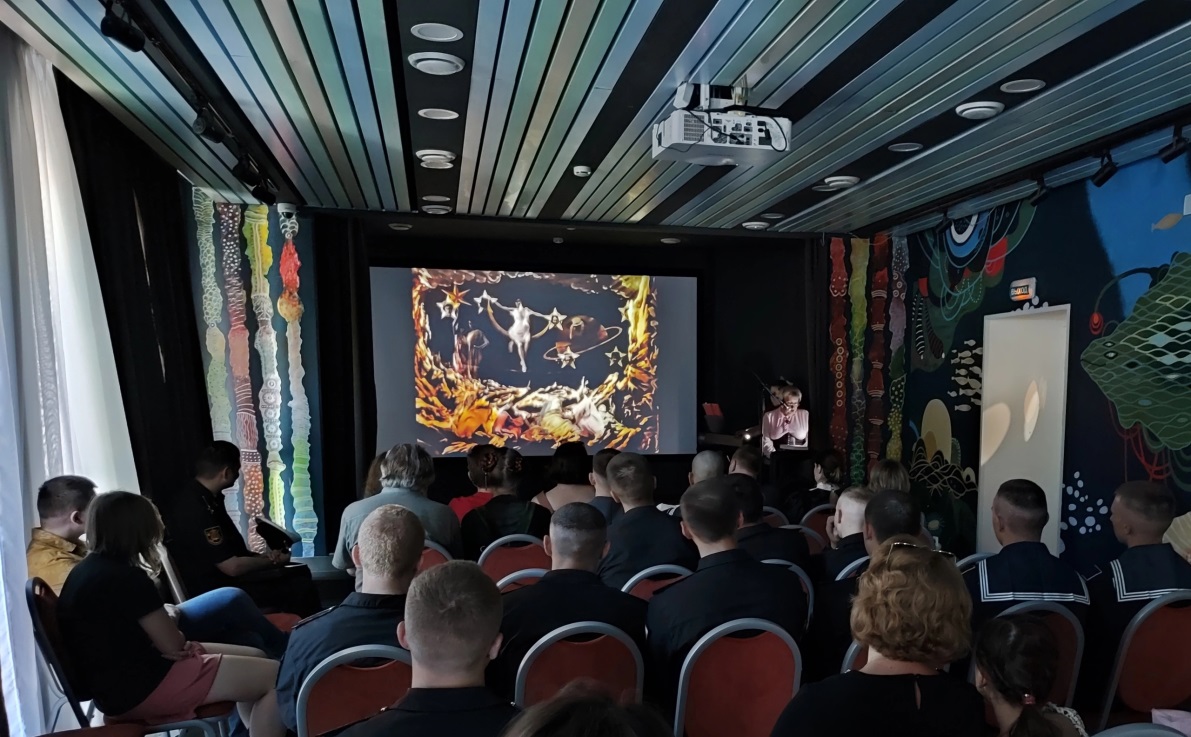 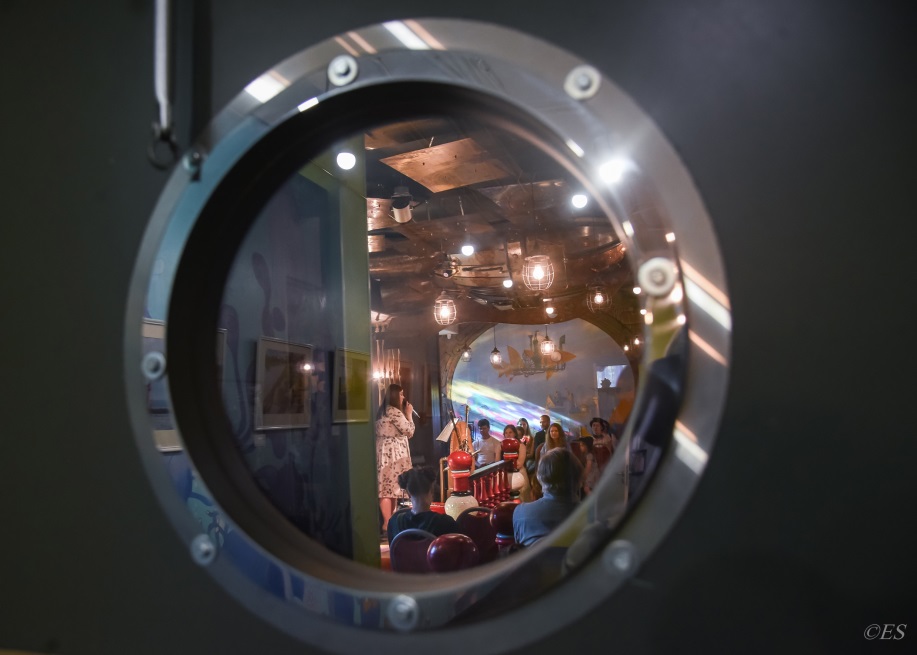 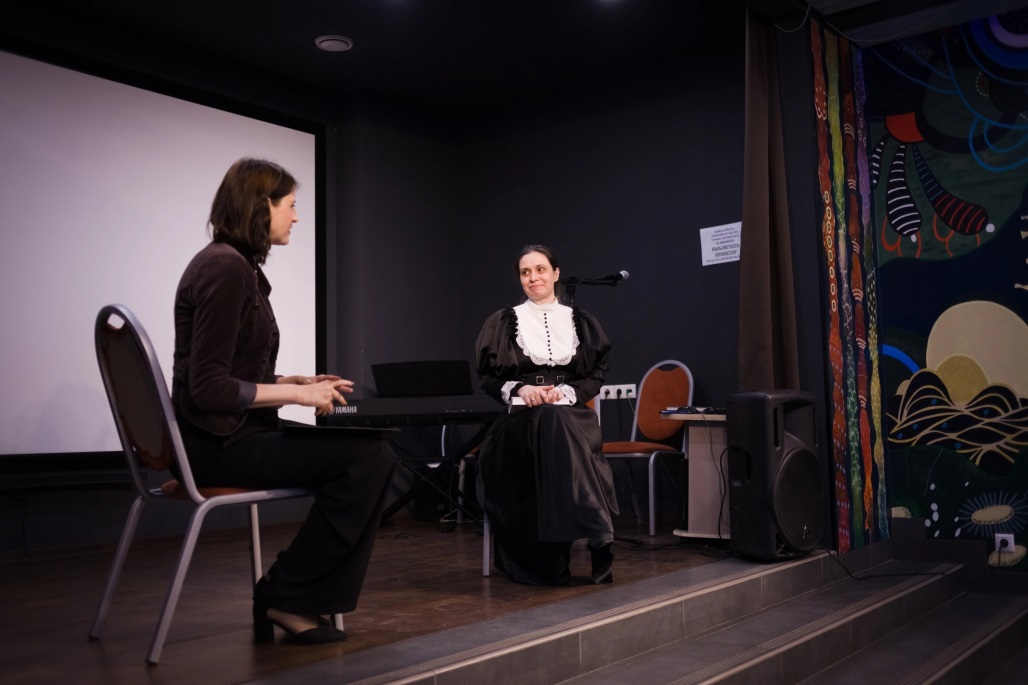 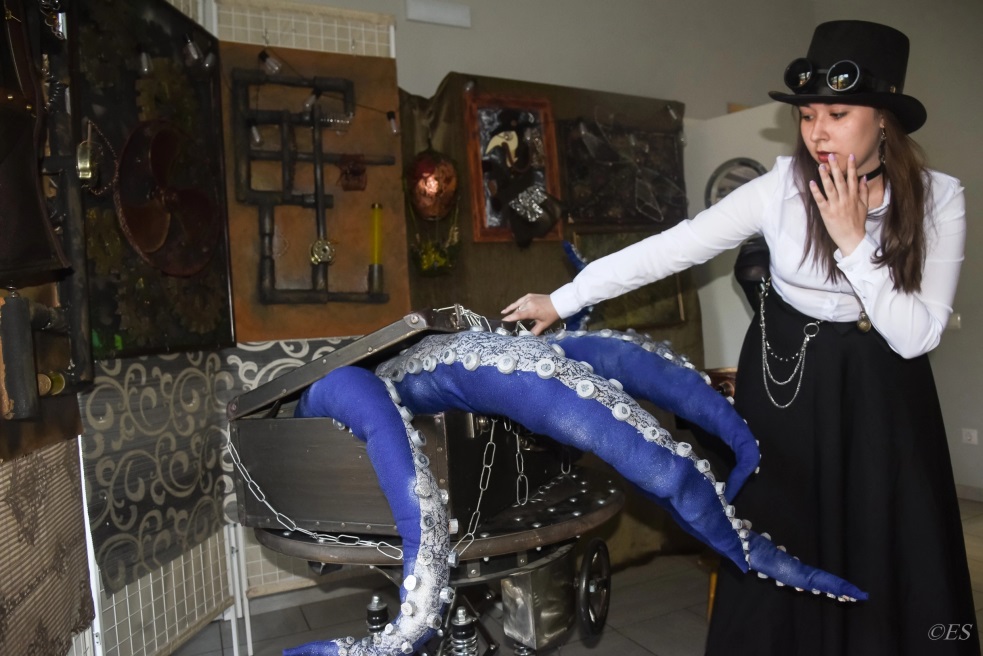 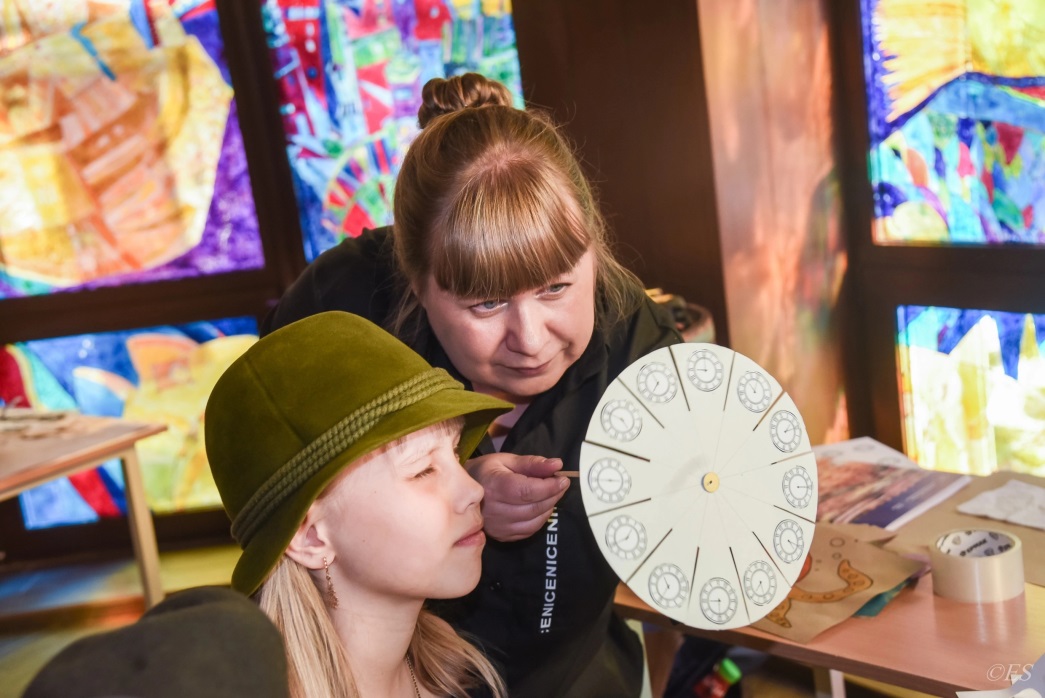 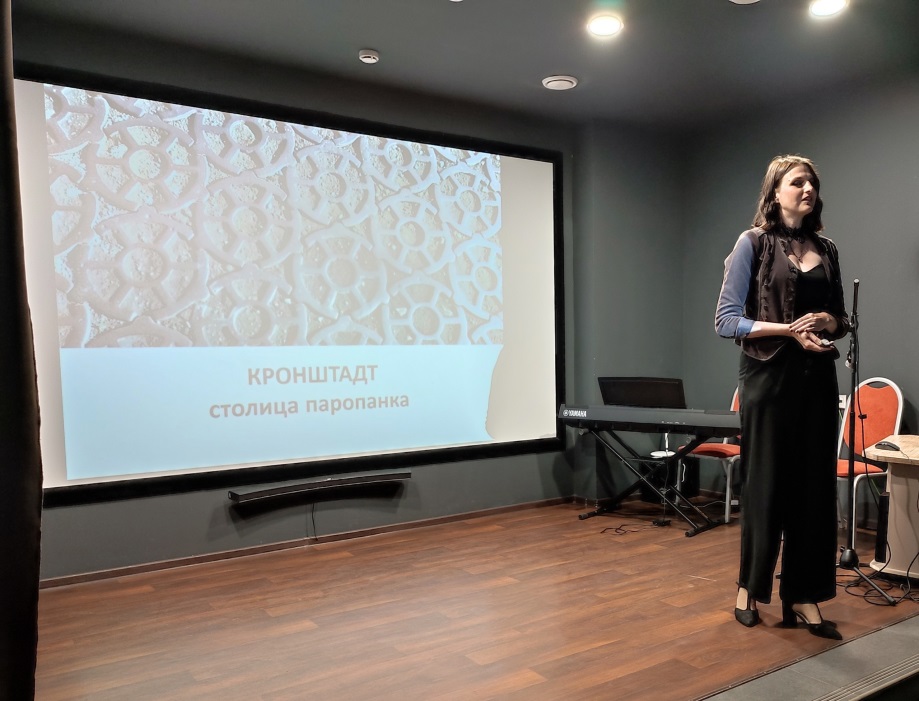 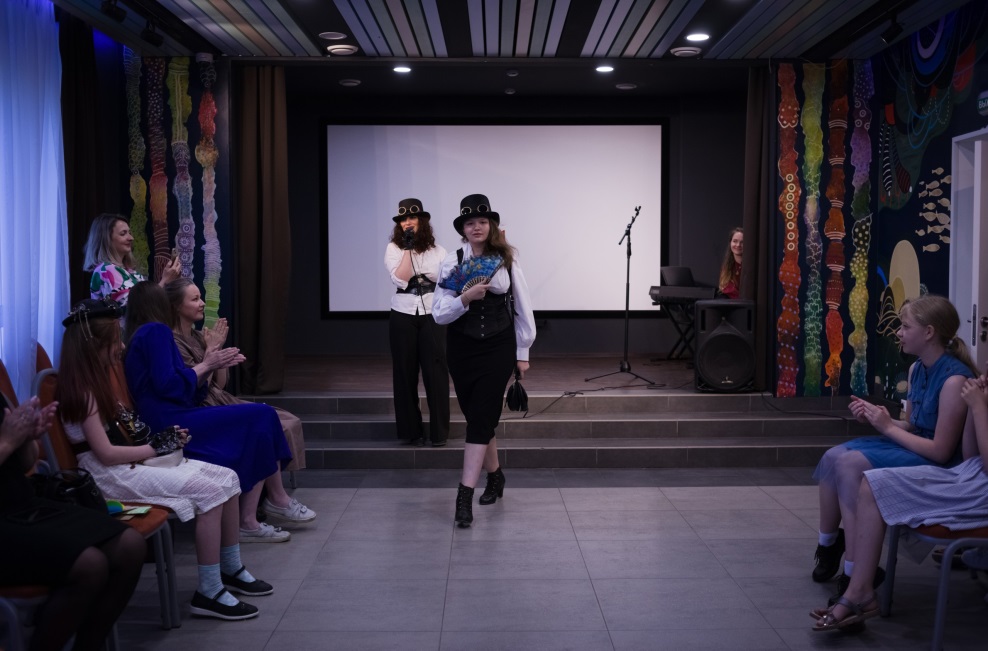 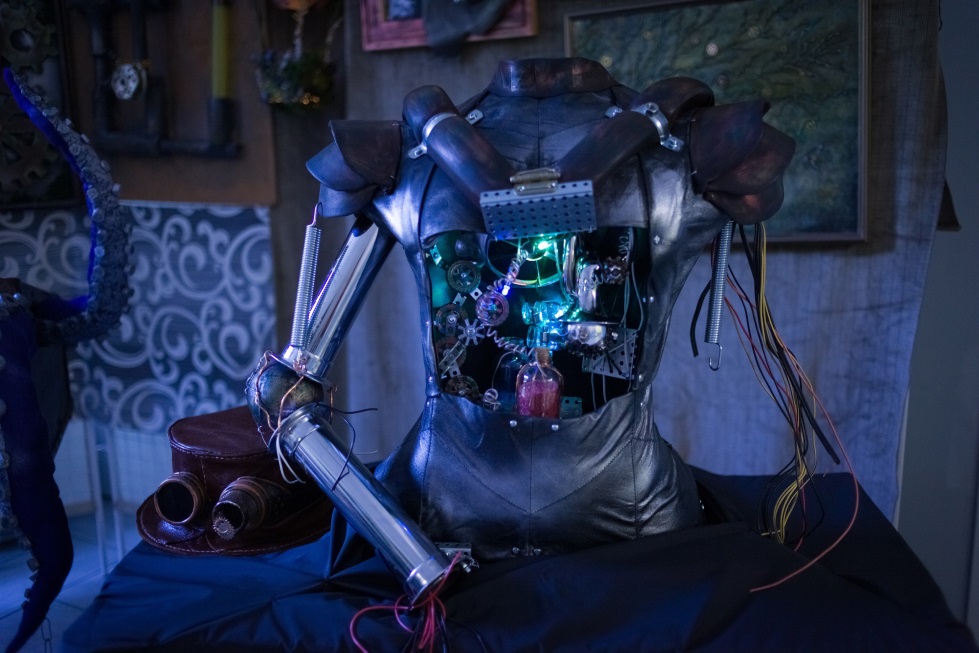 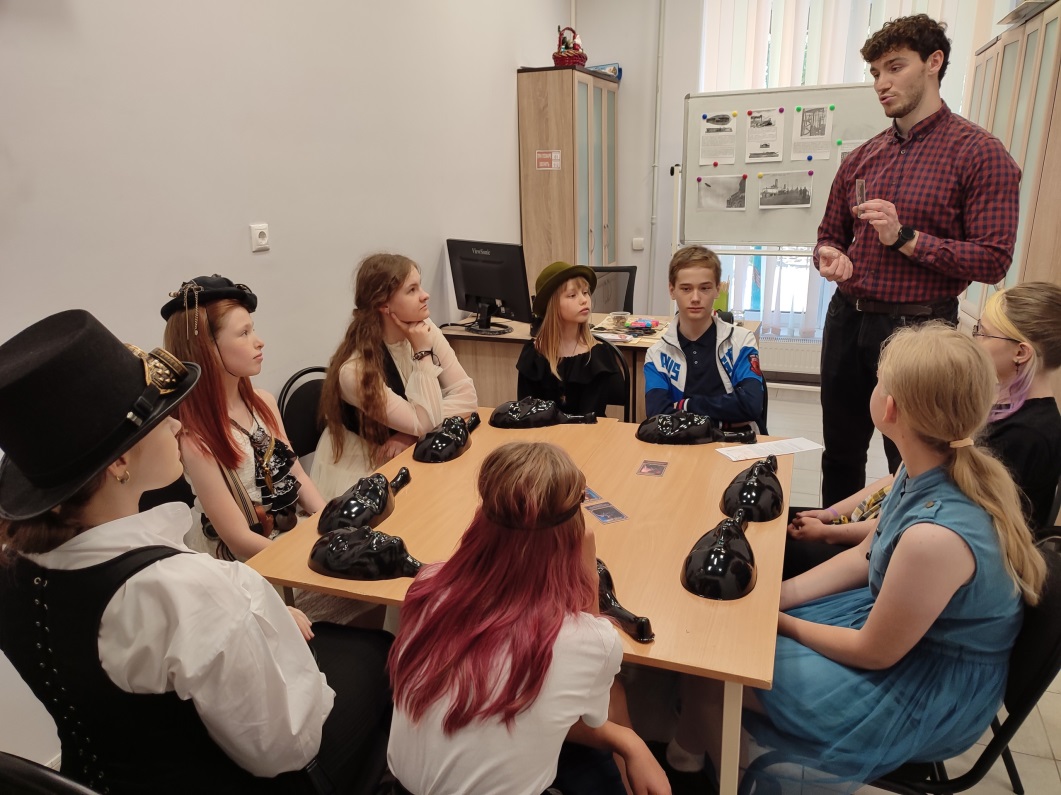 ЭФФЕКТИВНОСТЬ ФЕСТИВАЛЯ
43% участников впервые посетили БКЦ «Батискаф»
19% участников впервые посетили Кронштадт
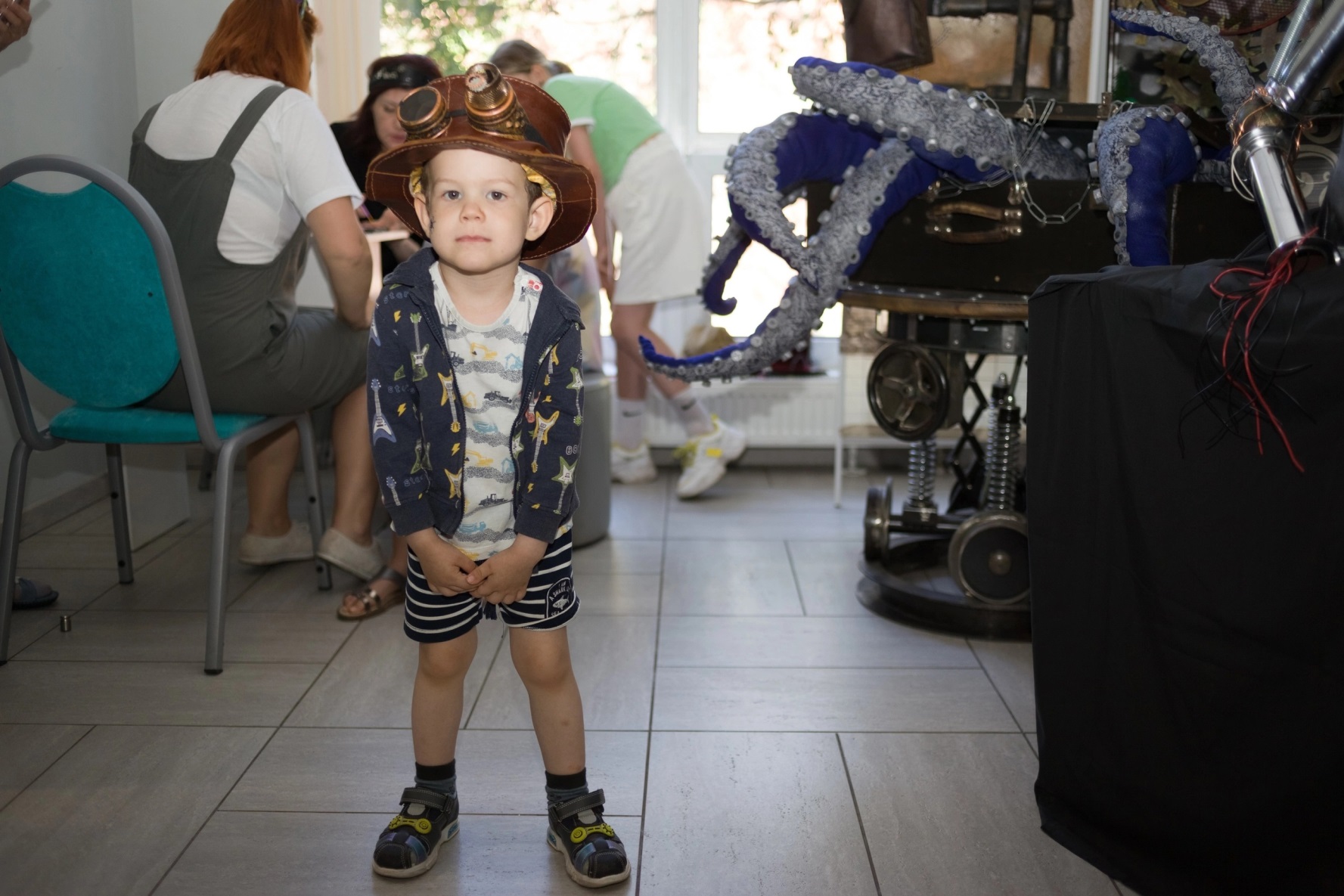 Следующий стимпанк-фестиваль 
«Гогглы и шестеренки» 
состоится 16 июня 2024 года